MANEJO DE LA MEDICACIÓN CRÓNICA EN EL PERÍODO PERIOPERATORIO

Vol 25, nº9 2017
Sumario
 INTRODUCCIÓN
 FÁRMACOS ANTIDIABÉTICOS
 FÁRMACOS ANTITROMBÓTICOS
 FÁRMACOS CARDIOVASCULARES
 PSICOFÁRMACOS
 FÁRMACOS NEUROLÓGICOS
 FÁRMACOS PARA TERAPIA RESPIRATORIA
 FÁRMACOS PARA ENFERMEDADES REUMÁTICAS
 ANALGÉSICOS
 FÁRMACOS PARA TERAPIA ENDOCRINA
 OTROS FÁRMACOS
INTRODUCCIÓN
Aproximadamente la mitad de los pacientes sometidos a intervención quirúrgica (IQ) toman medicamentos de manera regular. La mayor parte de los tratamientos crónicos pueden mantenerse durante el periodo perioperatorio sin que supongan un riesgo adicional para el paciente, pero esta práctica no se puede generalizar. 

Al menos el 5% de los pacientes quirúrgicos con enfermedades crónicas presentan complicaciones directamente atribuibles a la retirada de su medicación, existiendo una asociación entre el tiempo que dura la interrupción del tratamiento y el riesgo de complicaciones, especialmente con medicamentos cardiovasculares. 

Para algunos fármacos existen recomendaciones bien consensuadas, mientras que para otros la información disponible es limitada o controvertida
FÁRMACOS ANTIDIABÉTICOS
El control de la glucemia en el perioperatorio se centra en evitar cifras extremas, considerando que la hipoglucemia puede afectar al ritmo cardíaco y al estado de conciencia, difícil de valorar en el paciente sedado/ anestesiado, y que la hiperglucemia puede conducir a cetoacidosis y alteraciones electrolíticas, retrasar la cicatrización y favorecer las infecciones, incrementando la mortalidad en pacientes críticos.

Idealmente, todos los pacientes con diabetes mellitus deberían ser intervenidos por la mañana, lo más pronto posible, para minimizar la interrupción de su tratamiento habitual mientras estén en dieta absoluta. 

Los niveles de glucosa se deben monitorizar durante todo el perioperatorio.
FÁRMACOS ANTIDIABÉTICOS
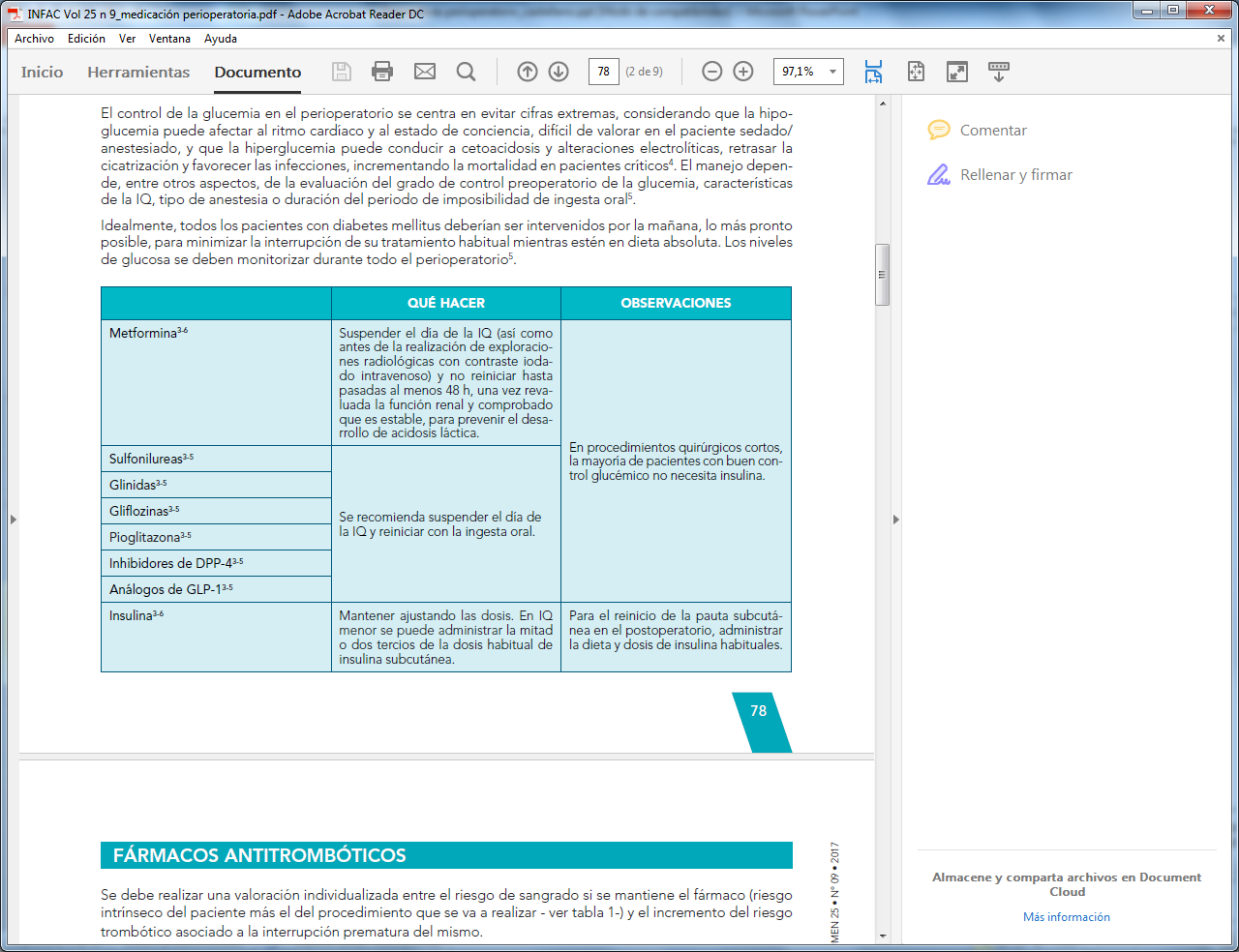 FÁRMACOS ANTITROMBÓTICOS
Se debe realizar una valoración individualizada entre el riesgo de sangrado si se mantiene el fármaco y el incremento del riesgo trombótico asociado a la interrupción prematura del mismo.
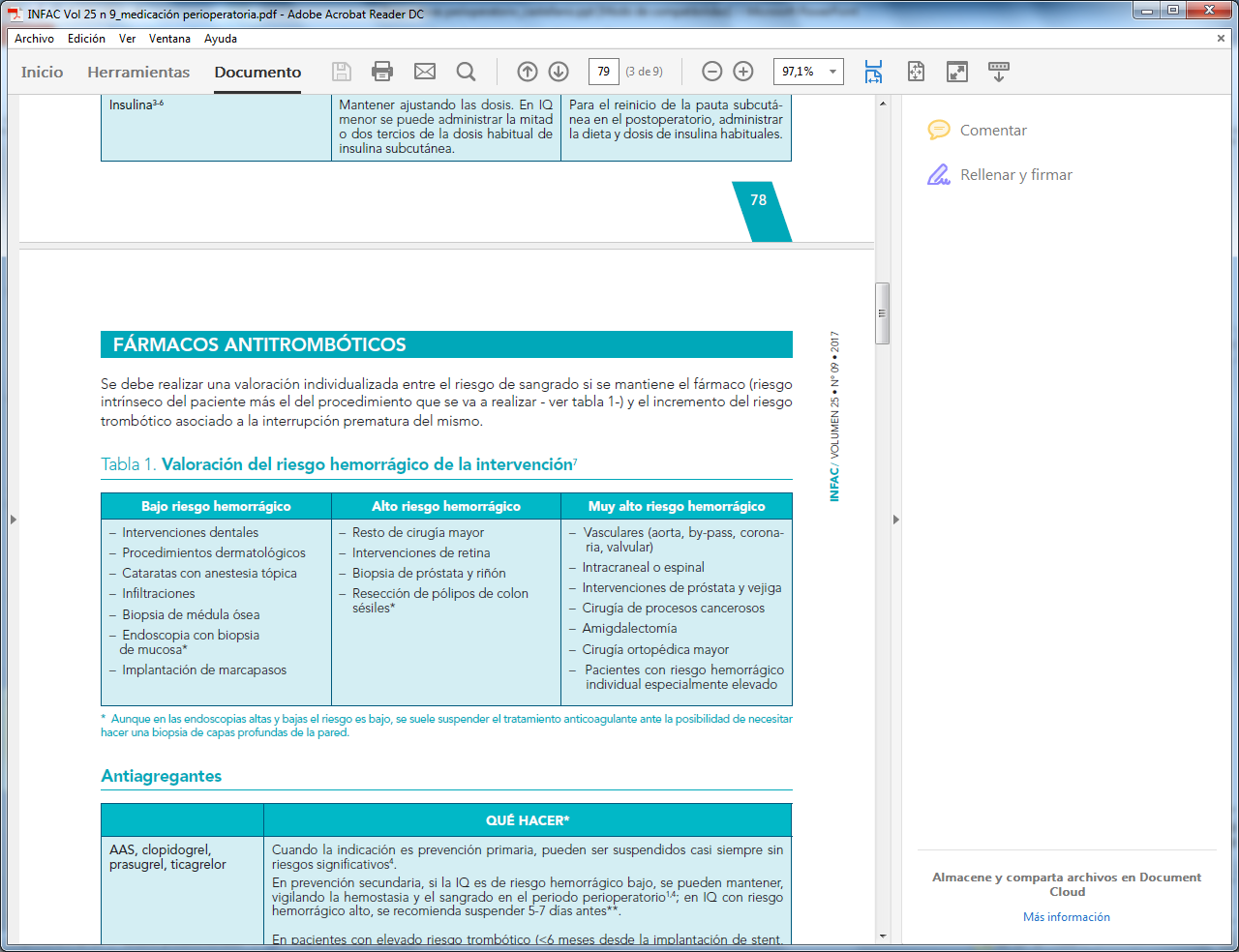 FÁRMACOS ANTITROMBÓTICOS
Antiagregantes
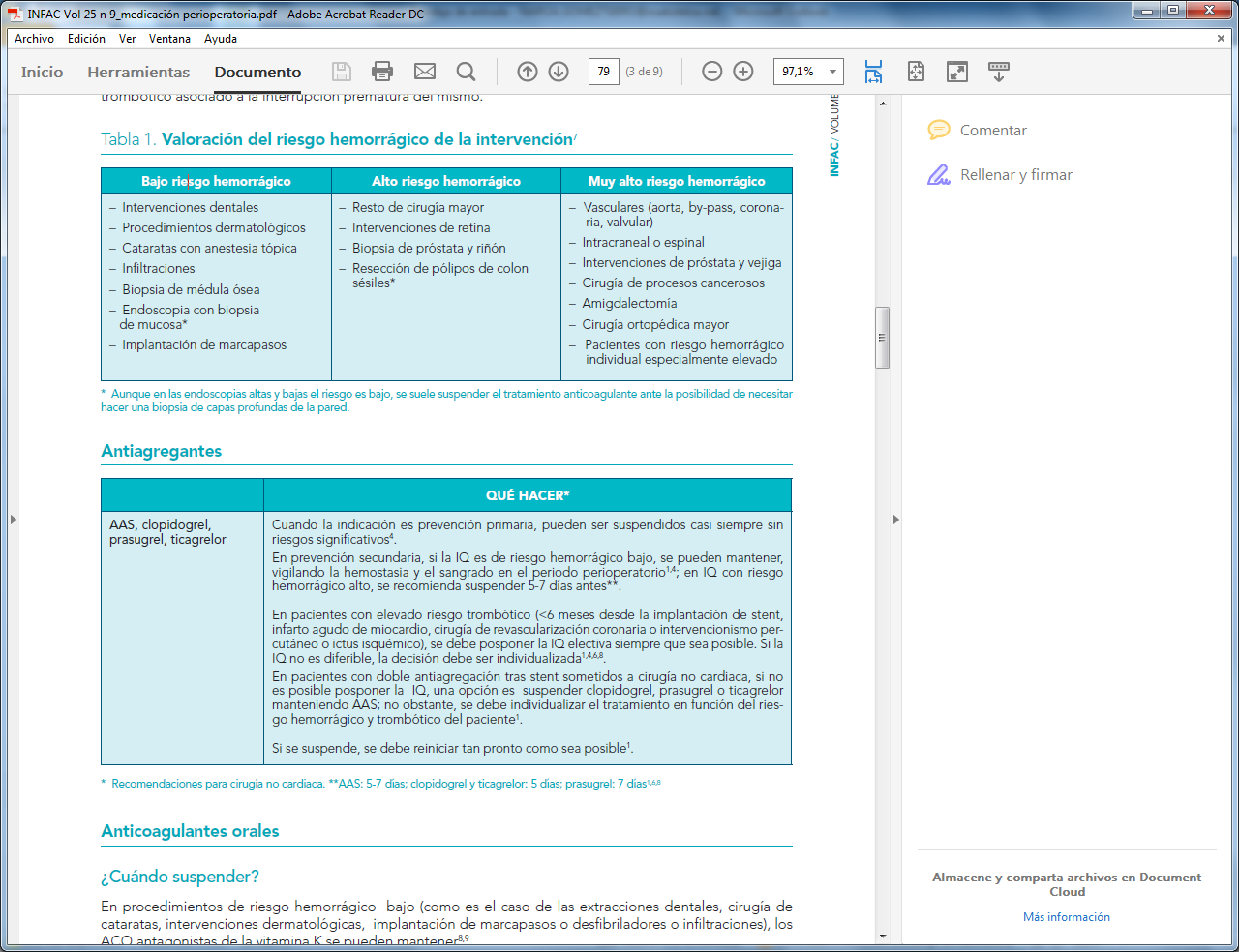 FÁRMACOS ANTITROMBÓTICOS
Antigoagulantes orales
En procedimientos de riesgo hemorrágico bajo (como extracciones dentales, cirugía de cataratas, intervenciones dermatológicas, implantación de marcapasos o desfibriladores o infiltraciones), los ACO antagonistas de la vitamina K se pueden mantener. 
En general, la anticoagulación se debe suspender cuando el riesgo de sangrado es alto, limitando al menor tiempo posible el tiempo sin anticoagulantes orales (ACO). 
– Antagonistas de la vitamina K (acenocumarol, warfarina): La suspensión se debe realizar 3- 5 días antes de la IQ. Monitorizar el INR 1-2 días antes y si INR>1,5 administrar 1-2 mg de vitamina K oral. Reiniciar a las 12-24h de la IQ, a la misma dosis.
– Anticoagulantes orales directos (ACOD) (dabigatrán, rivaroxabán, apixabán, edoxabán): Los días de suspensión varían según función renal, vida media del fármaco y riesgo hemorrágico. Reiniciar 48-72 horas tras la IQ, si el riesgo de sangrado es alto, y 12-24 horas si es bajo. 
Si el riesgo tromboembólico está incrementado de forma transitoria (p.ej.: ictus o embolismo pulmonar recientes) se debe intentar retrasar la cirugía electiva, hasta que el riesgo descienda a los niveles basales.
FÁRMACOS ANTITROMBÓTICOS
Antigoagulantes orales
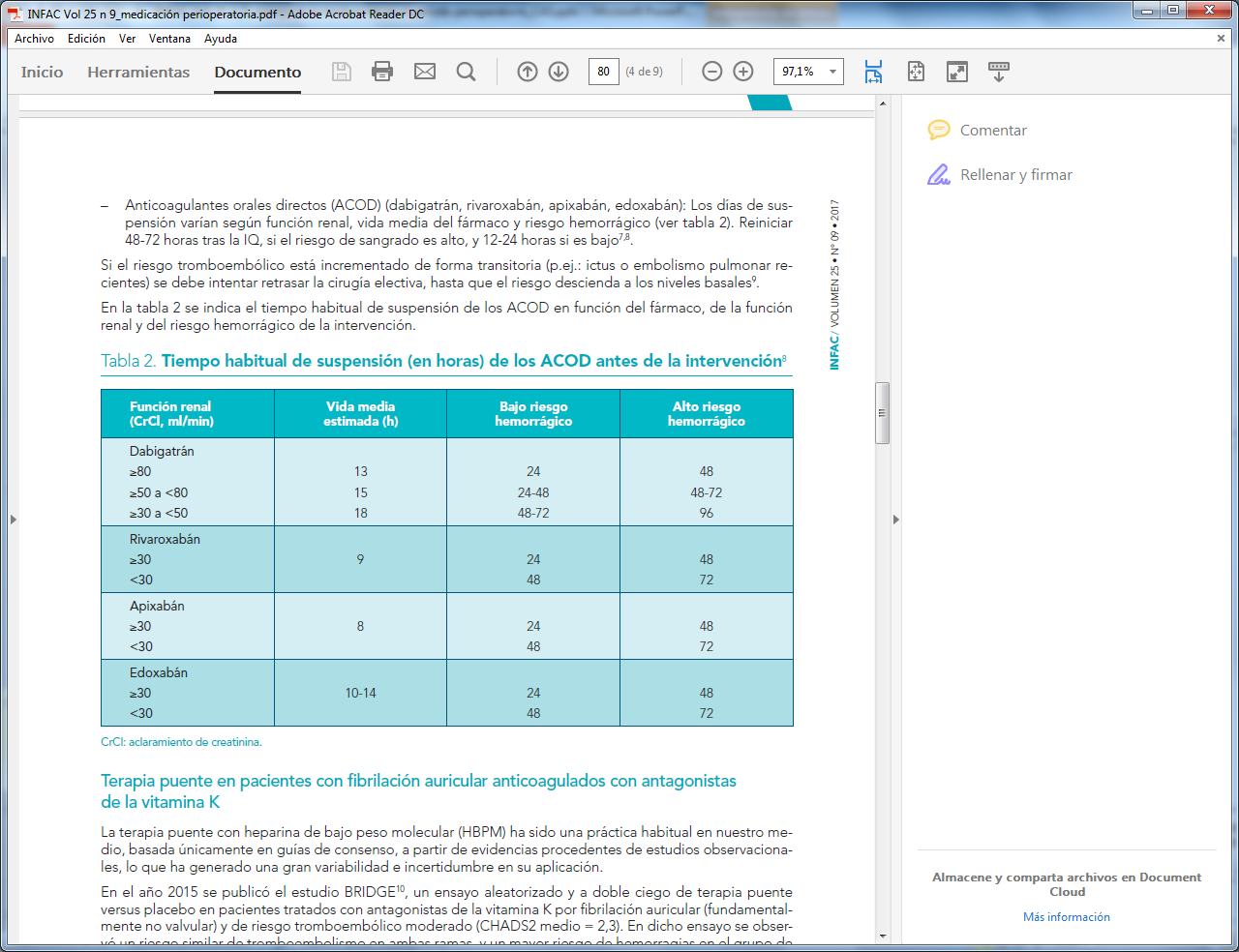 FÁRMACOS ANTITROMBÓTICOS
Antigoagulantes orales
TERAPIA PUENTE
– No se recomienda la terapia puente con HBPM en aquellos pacientes que vayan a ser sometidos a una cirugía electiva, que presentan riesgo embólico bajo o moderado (CHAD2 ≤4) y que a su vez no hayan tenido un episodio embólico o un AIT en los últimos 3 meses, ni sangrado en las 6 semanas previas. Quedan excluidas las cirugías de elevado riesgo embólico o de sangrado como son: endarterectomía cardíaca, cirugía oncológica mayor, cirugía cardíaca o neurocirugía, o cualquier otra a juicio del clínico. 
– Se recomienda terapia puente con HBPM en procedimientos quirúrgicos con alto riesgo embólico. 
– Se recomienda terapia puente con HBPM en pacientes con riesgo embólico elevado. 
Con los ACOD, dado que su semivida es corta, y el efecto anticoagulante disminuye rápidamente tras suspender la medicación, en general no es necesario pautar HBPM en pacientes con fibrilación auricular.
FÁRMACOS CARDIOVASCULARES
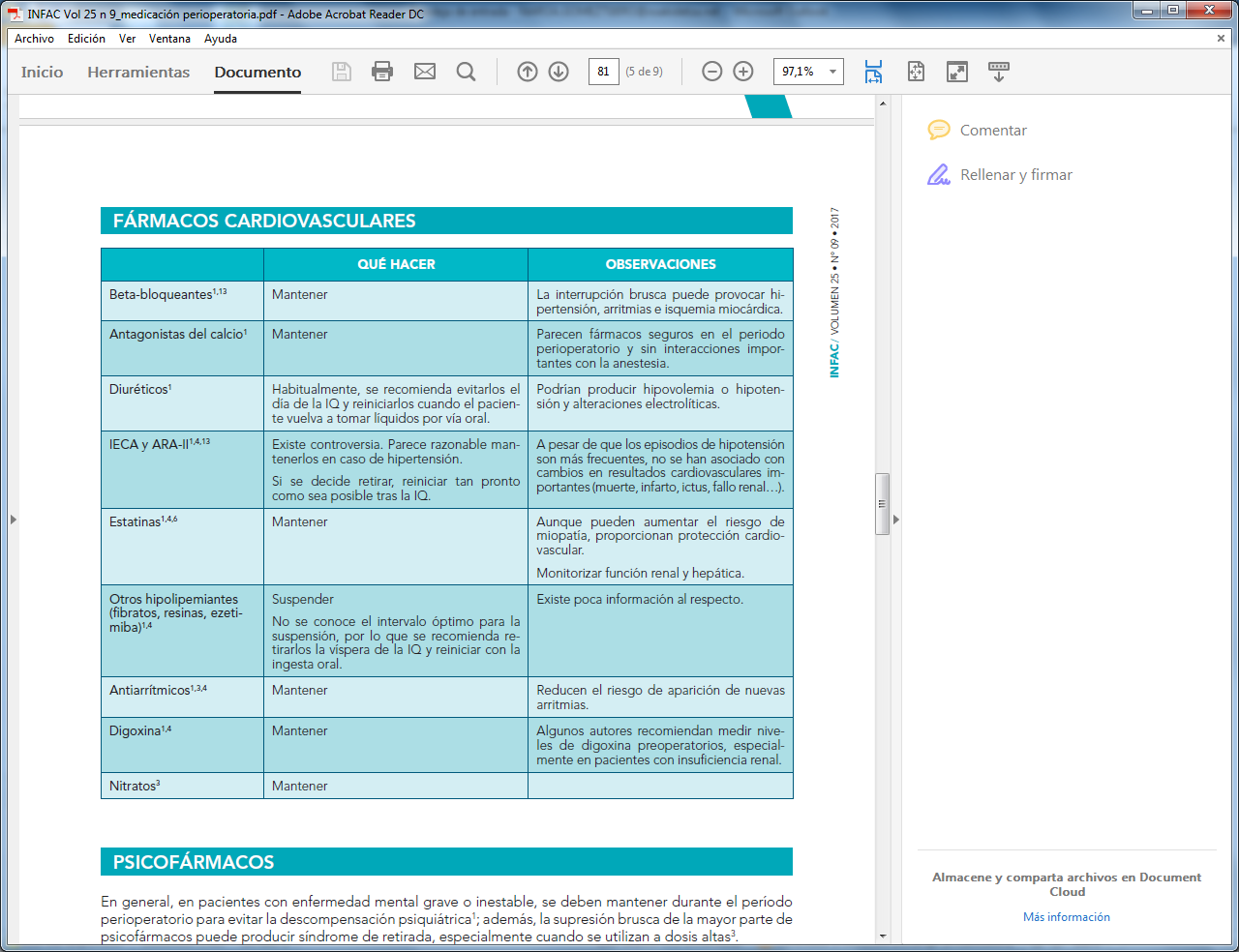 PSICOFÁRMACOS
En general, en pacientes con enfermedad mental grave o inestable, se deben mantener durante el período perioperatorio para evitar la descompensación psiquiátrica; además, la supresión brusca de la mayor parte de psicofármacos puede producir síndrome de retirada, especialmente cuando se utilizan a dosis altas.
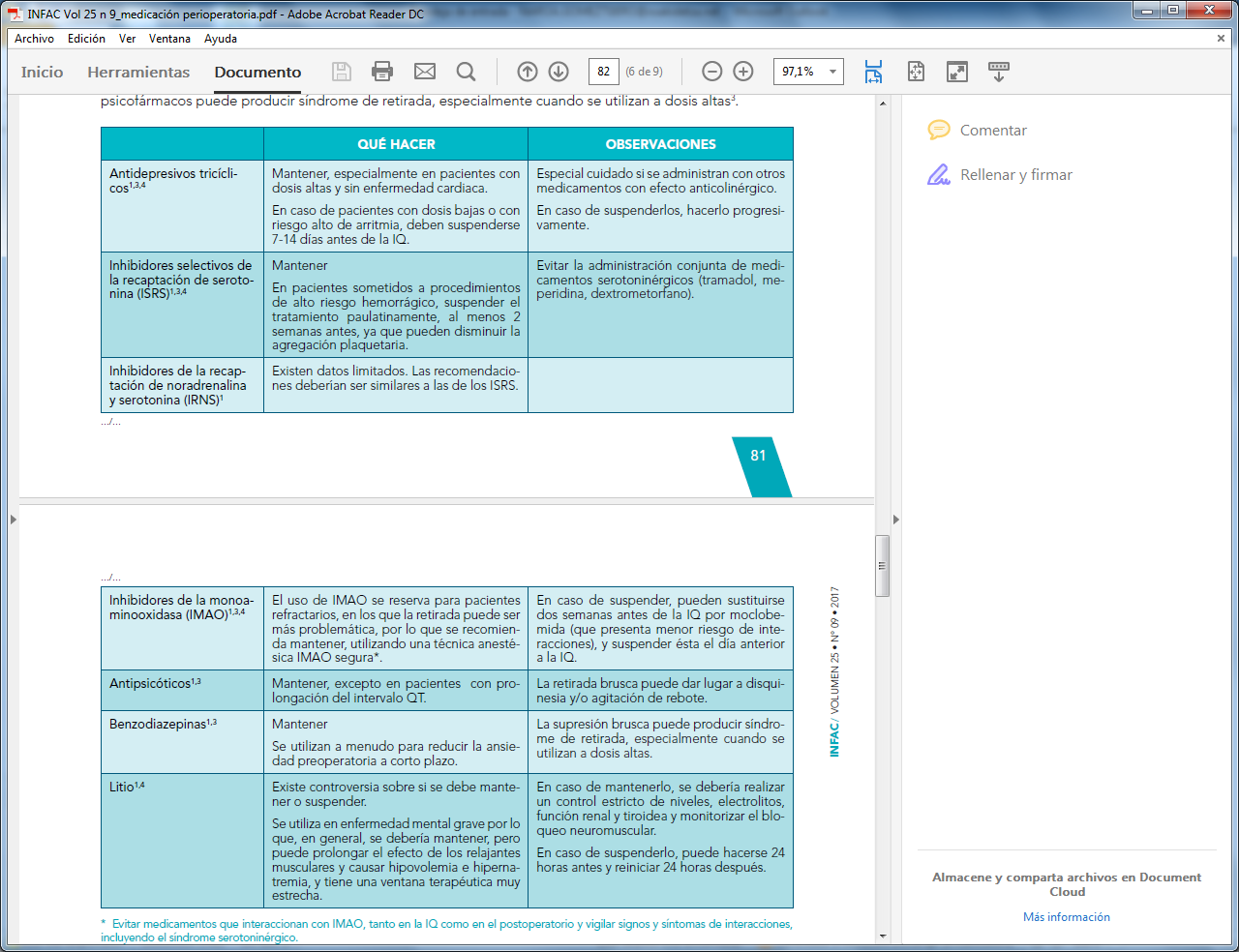 PSICOFÁRMACOS
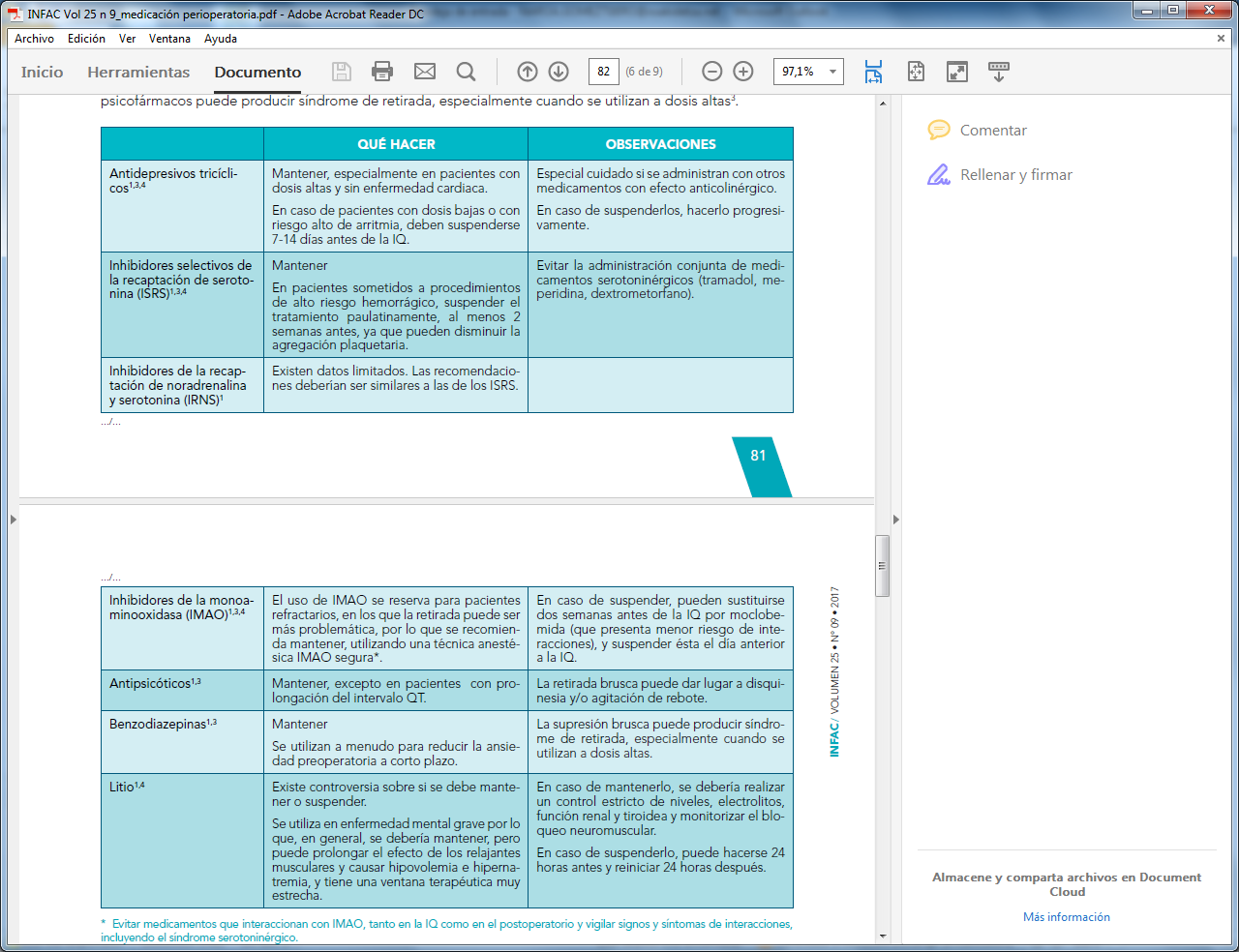 FÁRMACOS NEUROLÓGICOS
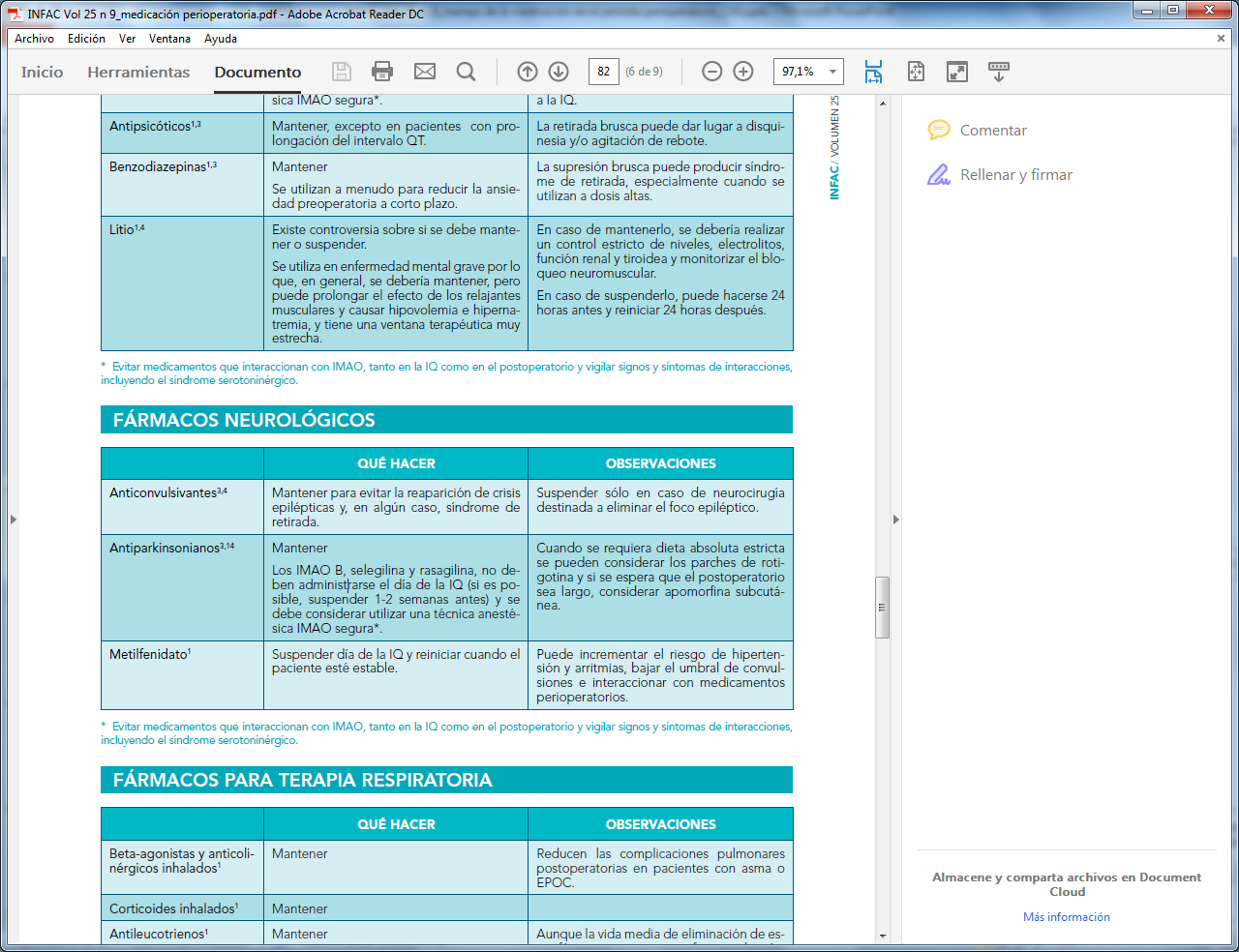 FÁRMACOS PARA TERAPIA RESPIRATORIA
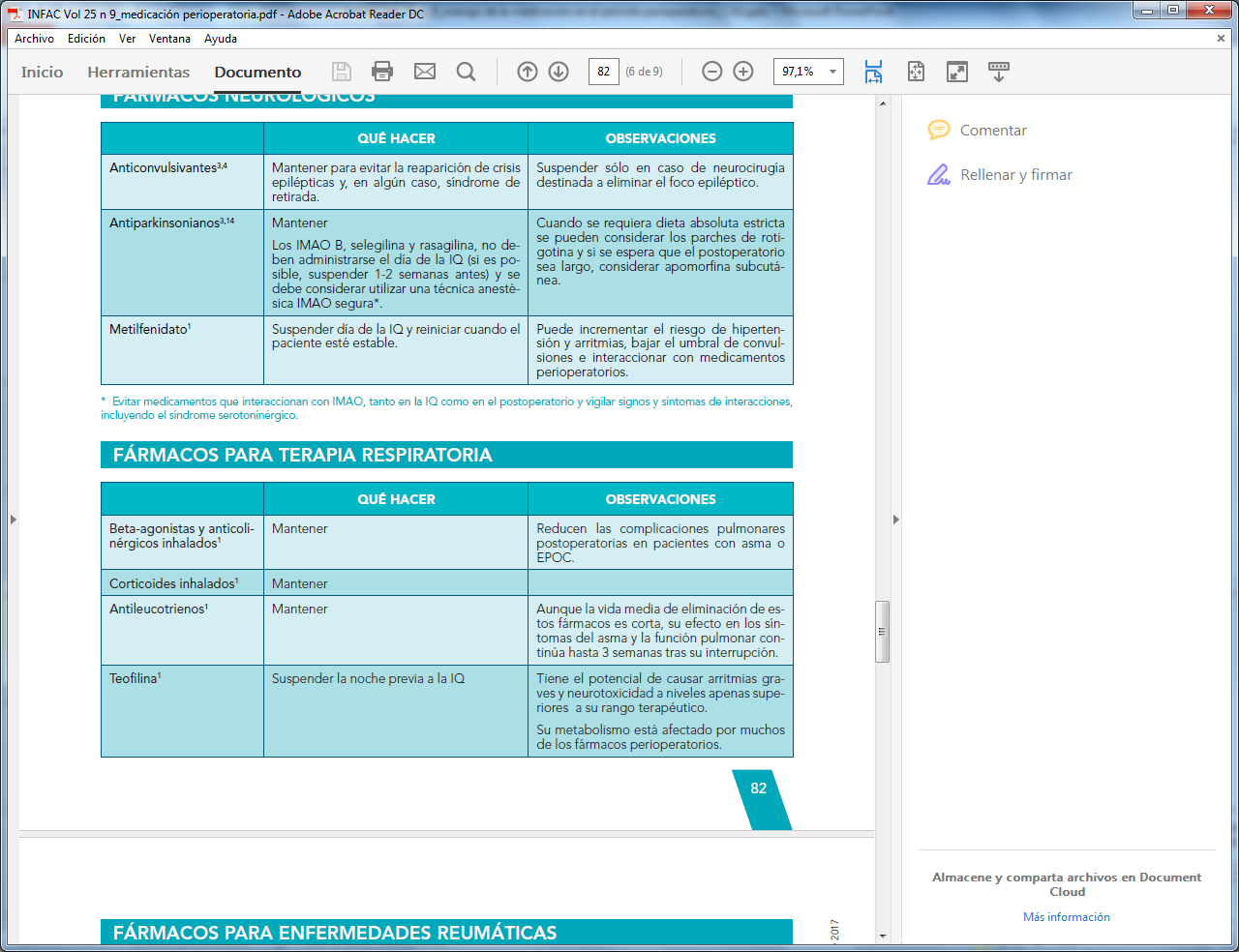 FÁRMACOS PARA ENFERMEDADES REUMÁTICAS
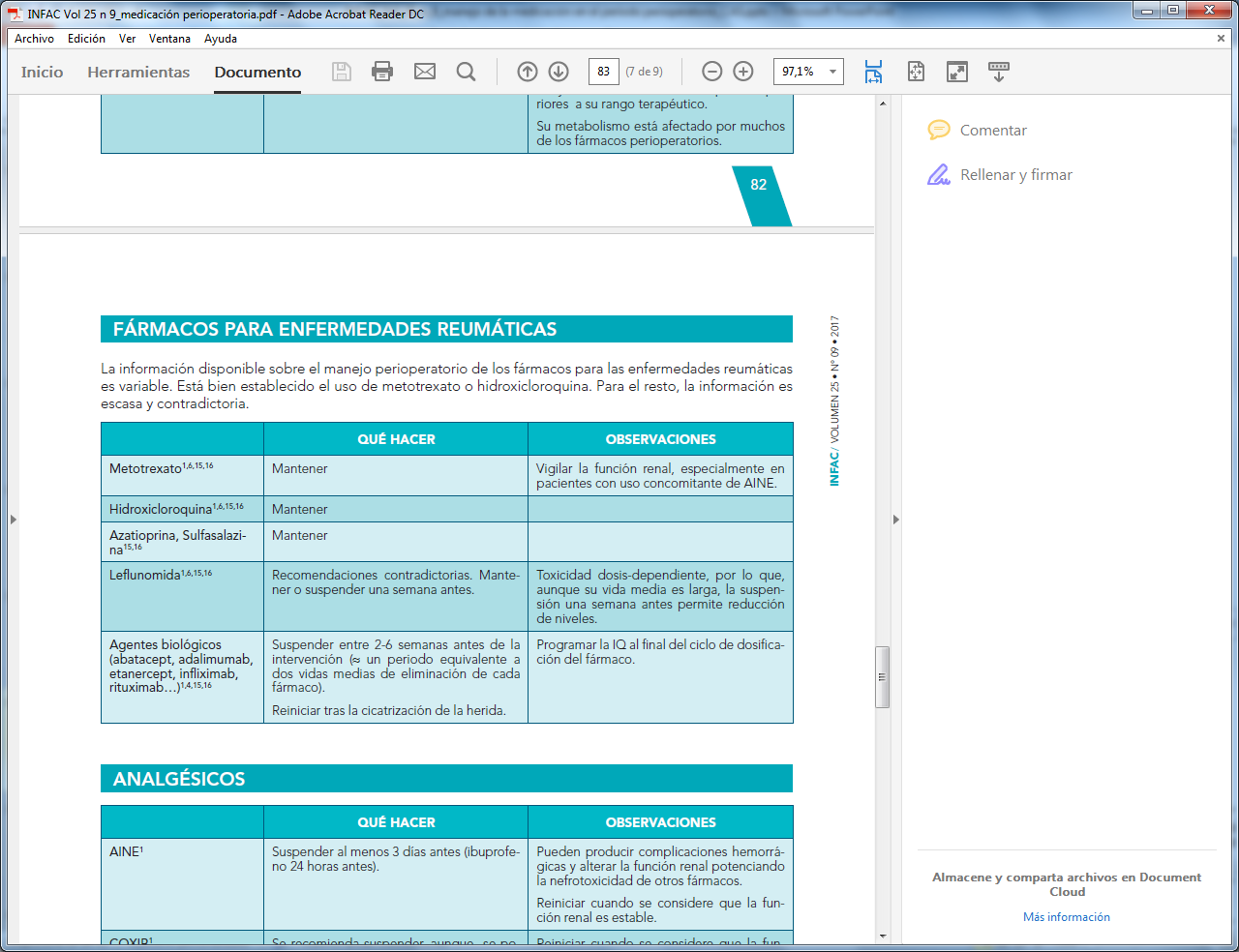 ANALGÉSICOS
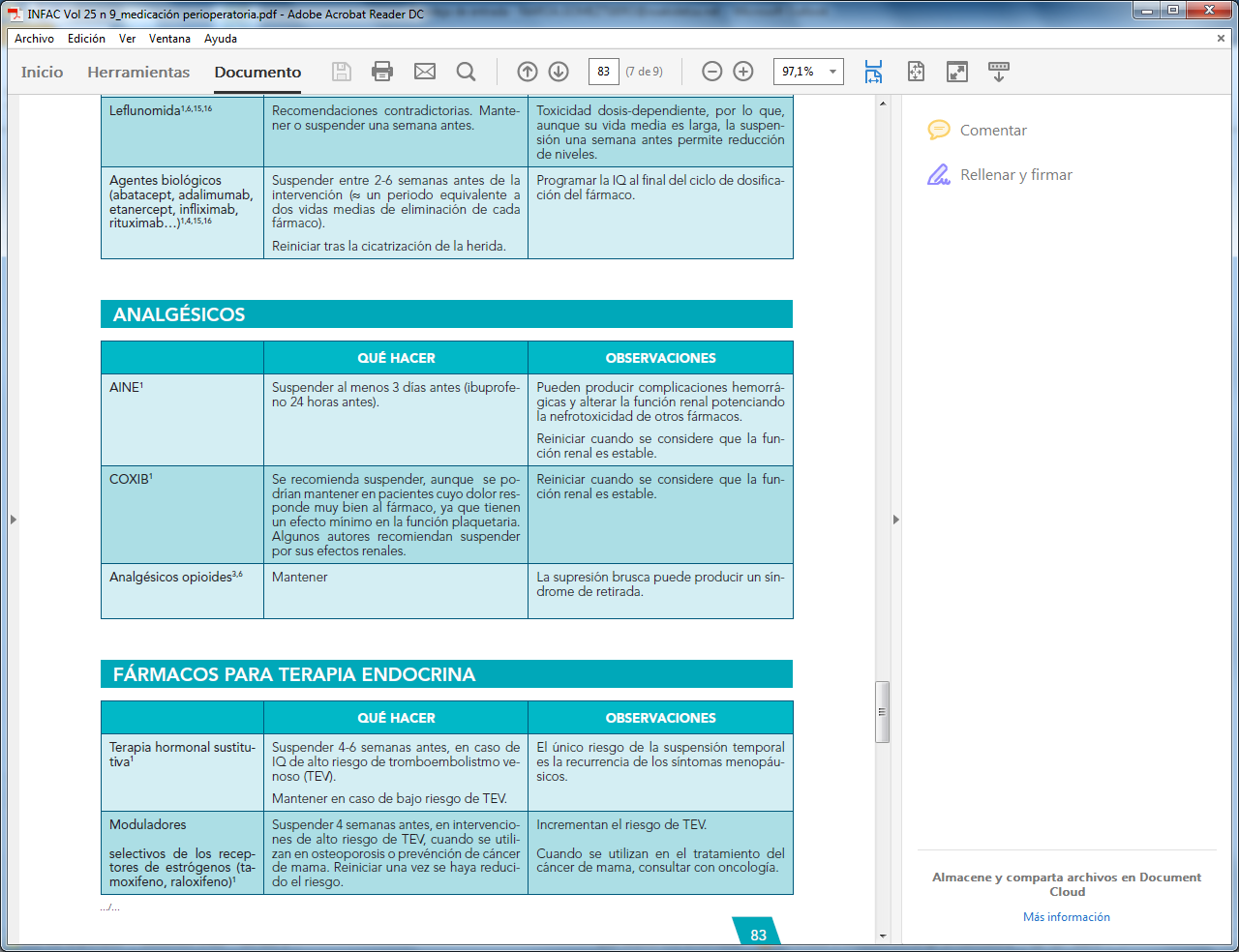 FÁRMACOS PARA TERAPIA ENDOCRINA
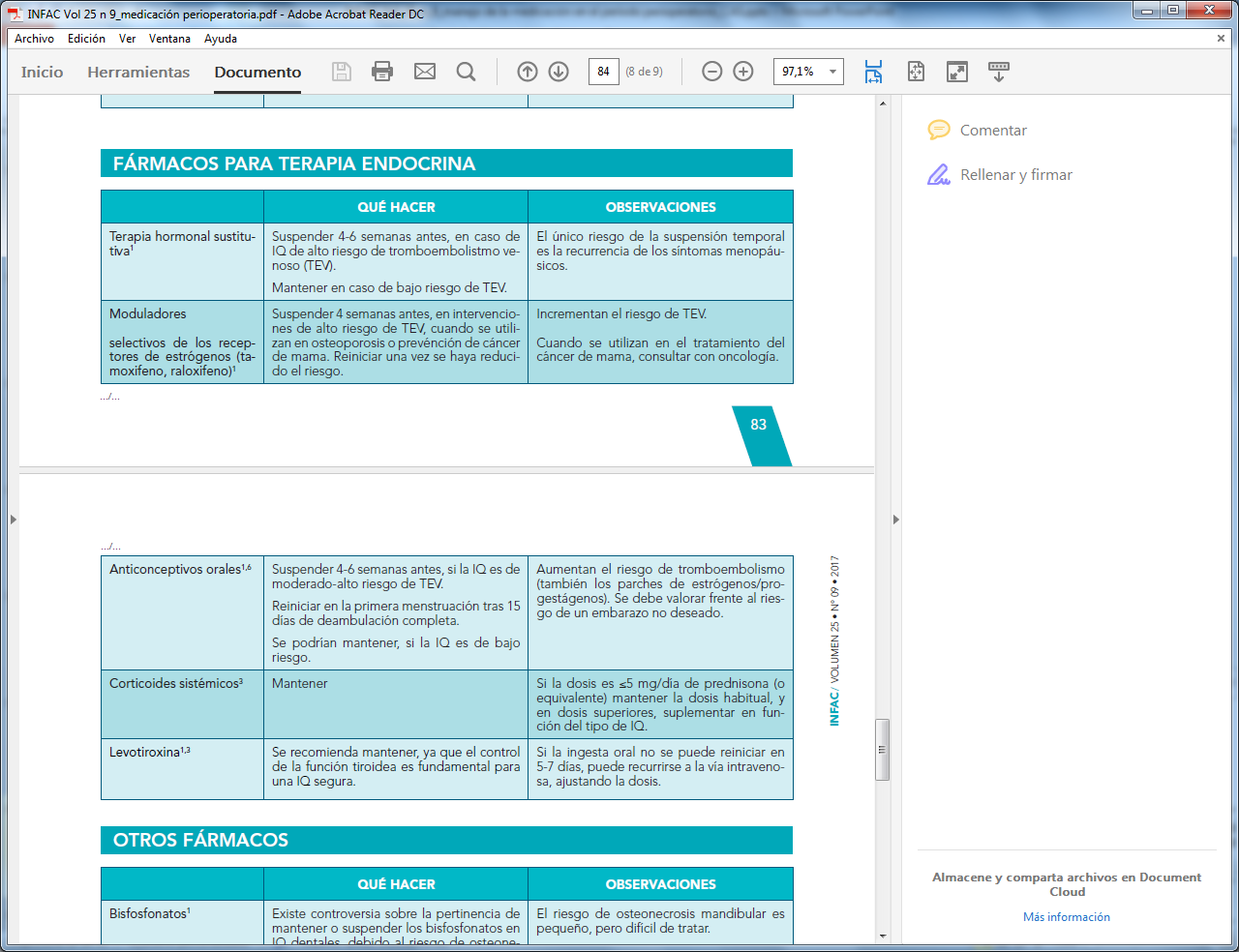 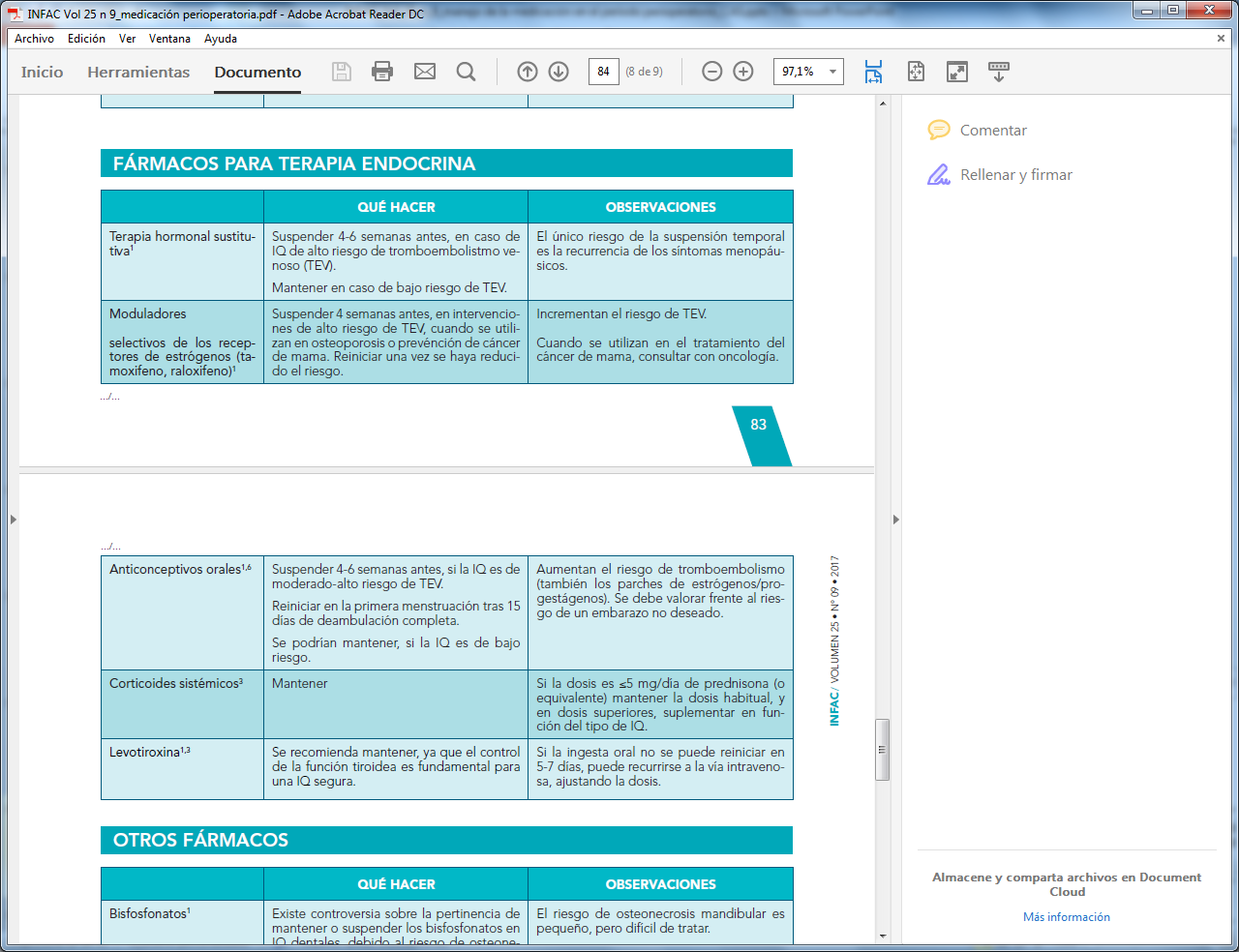 OTROS FÁRMACOS (I)
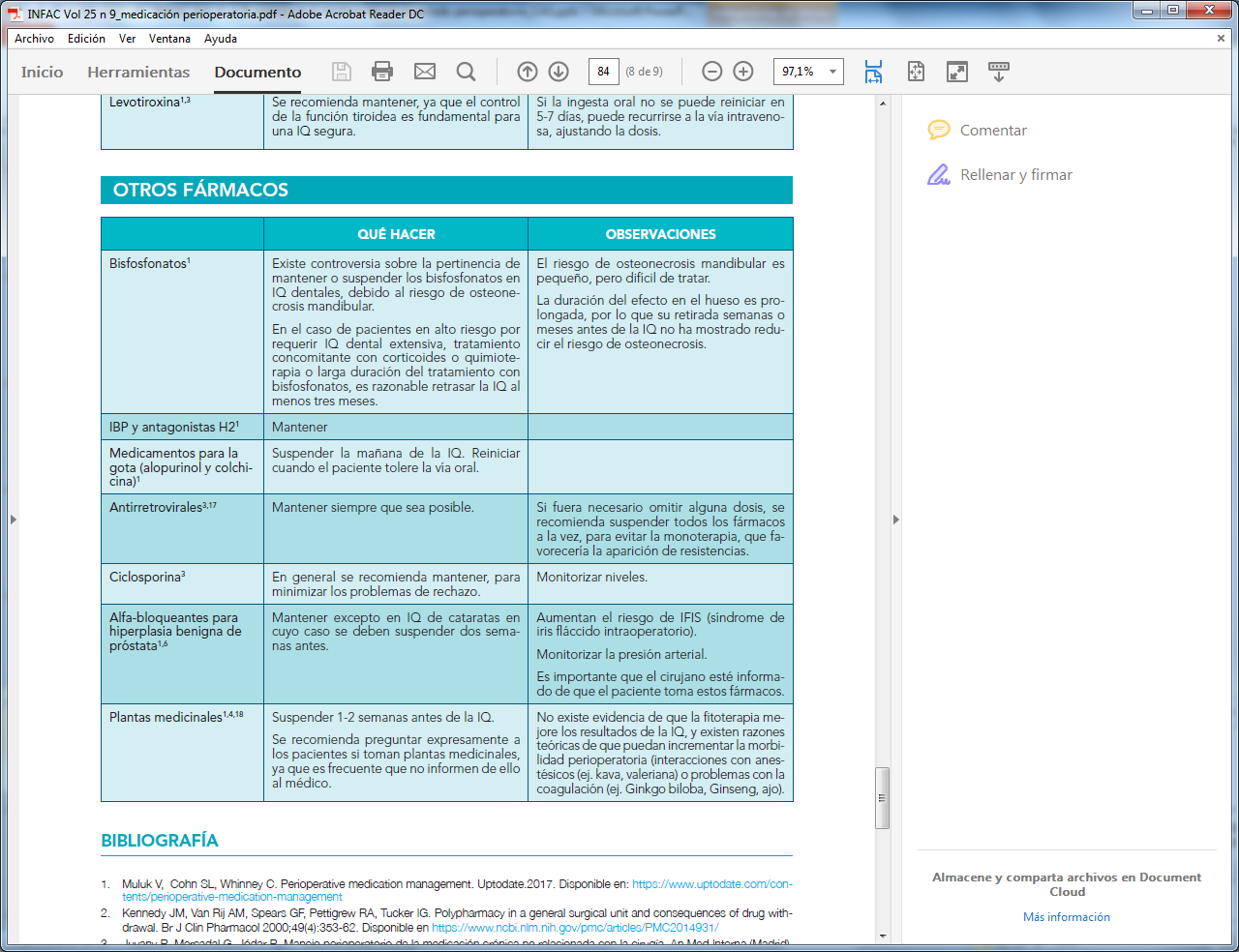 OTROS FÁRMACOS (II)
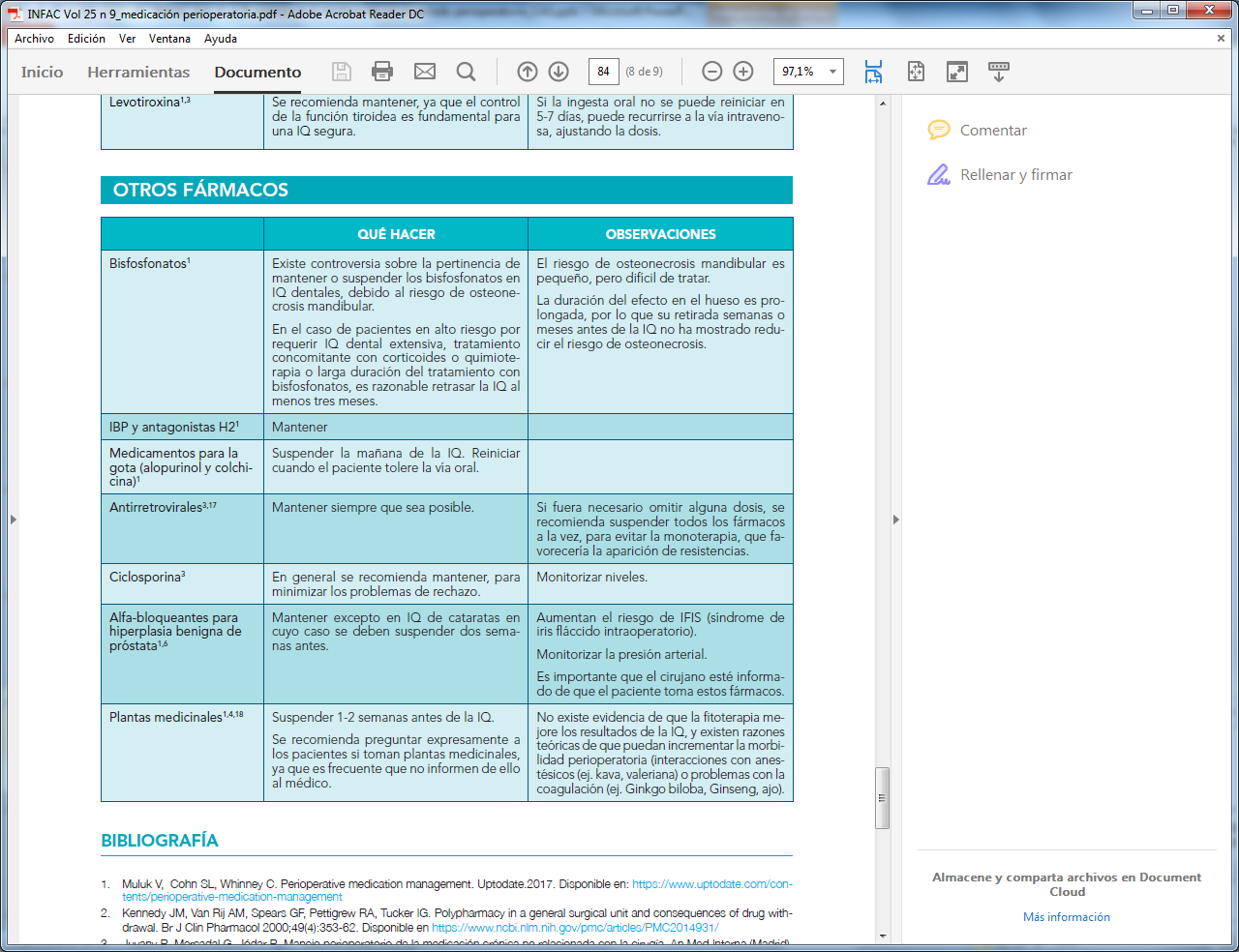 Gracias!!
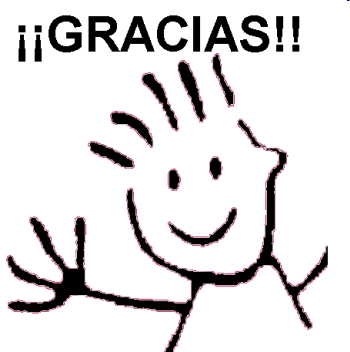 Más información y bibliografía…
INFAC Vol 25, Nº 9